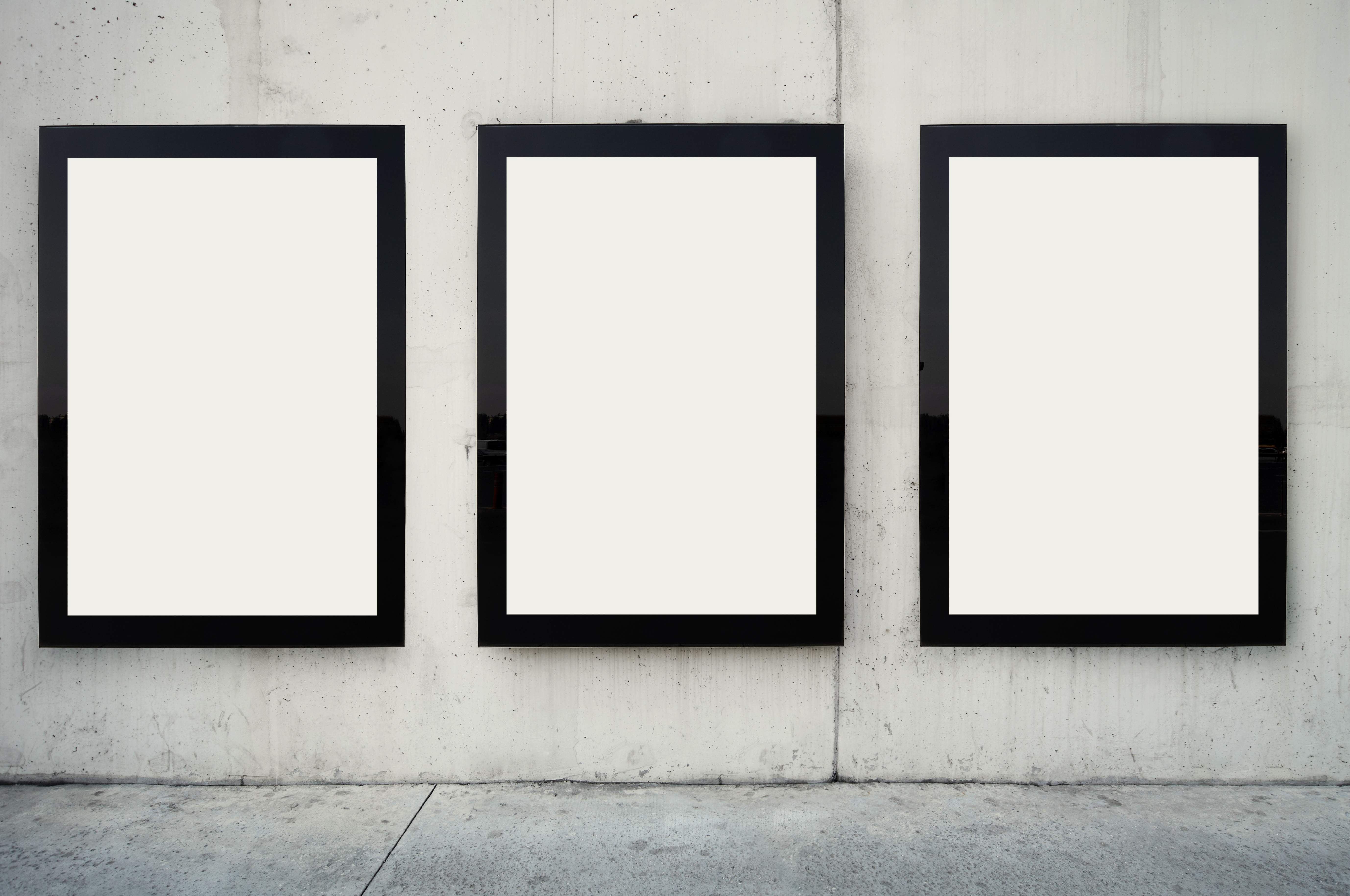 kadry filmowe
Plastyka – klasa 7 A
Nasze działania
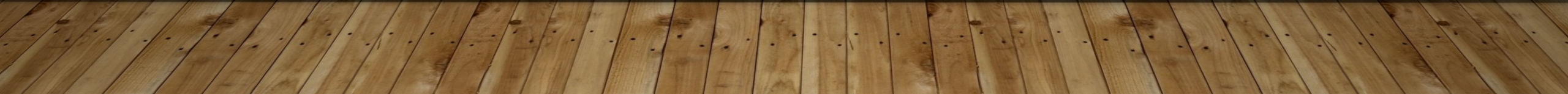 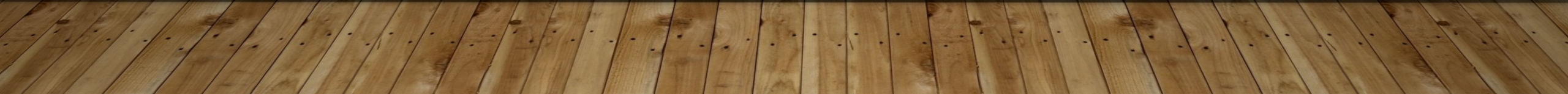 Wiktoria matuszak
Oliwia Kamińska
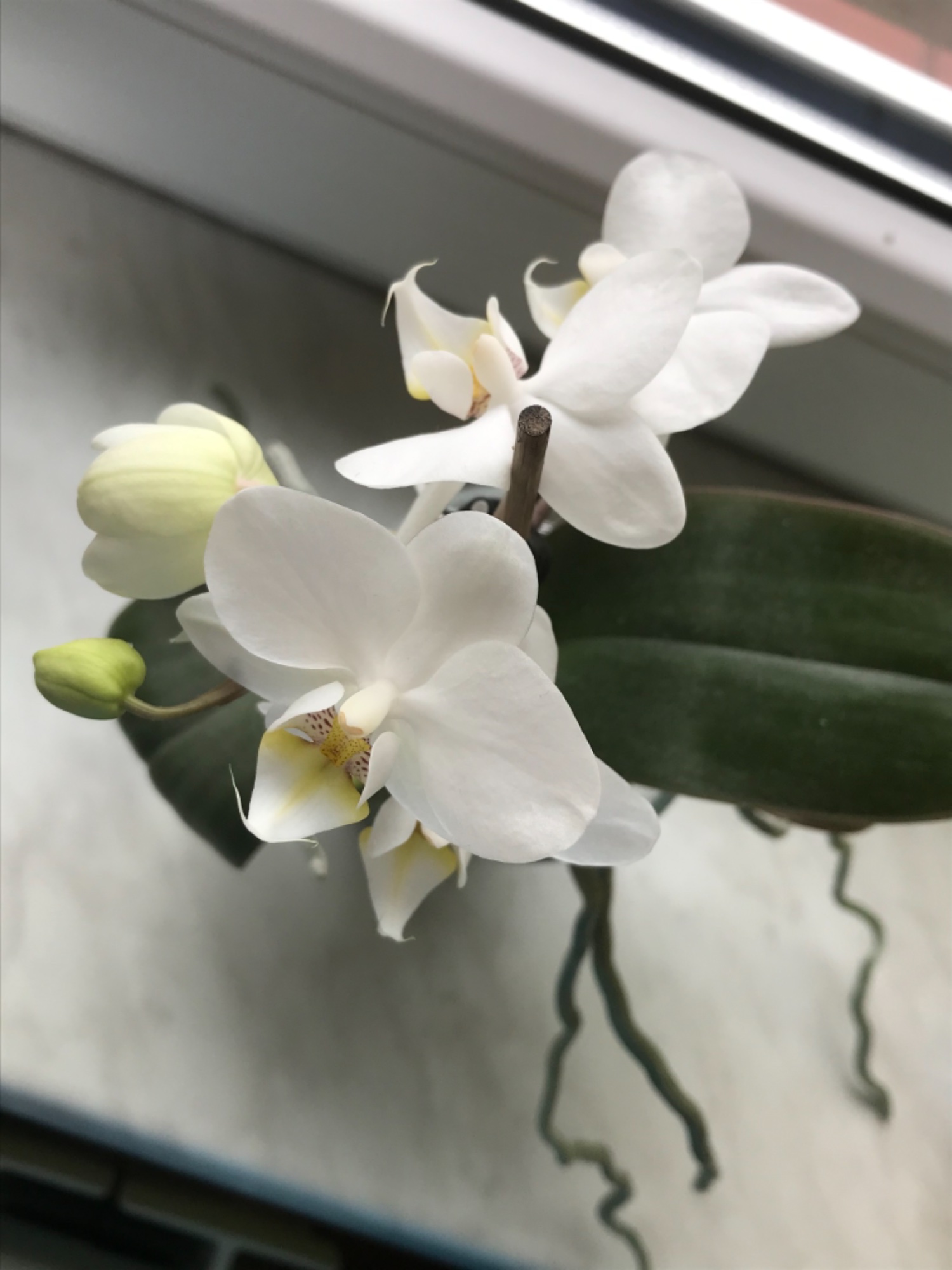 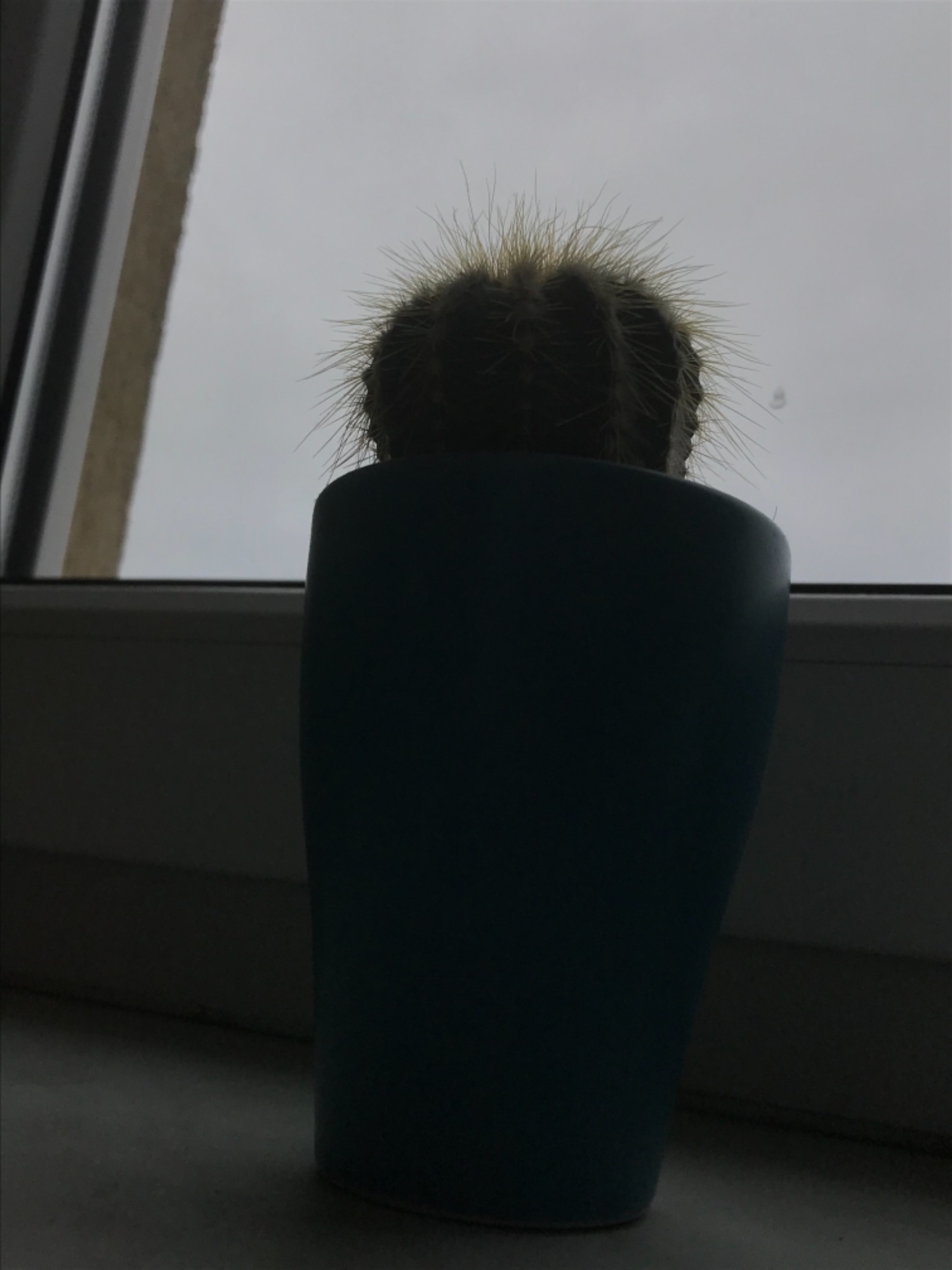 Nadia Małecka
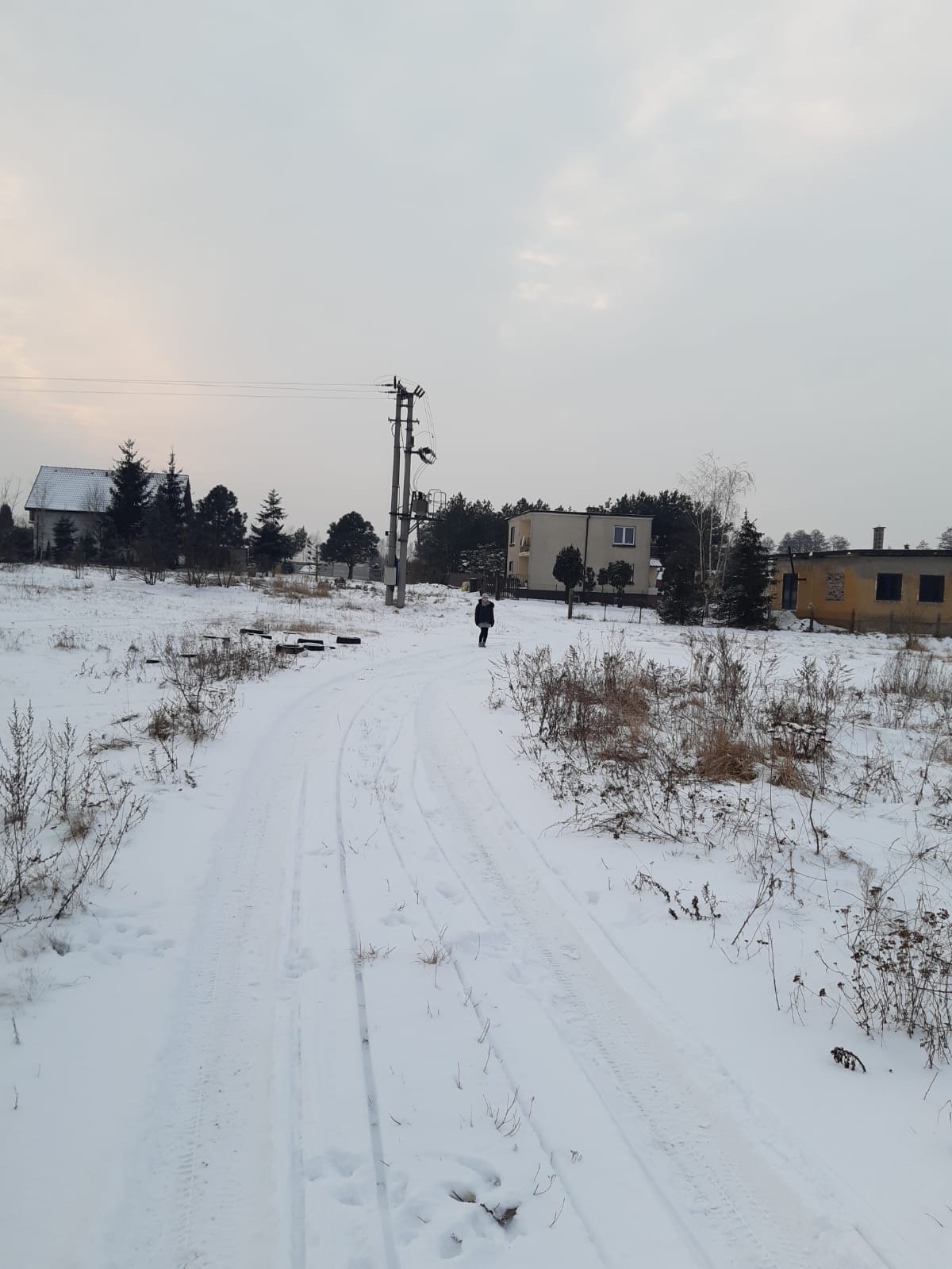 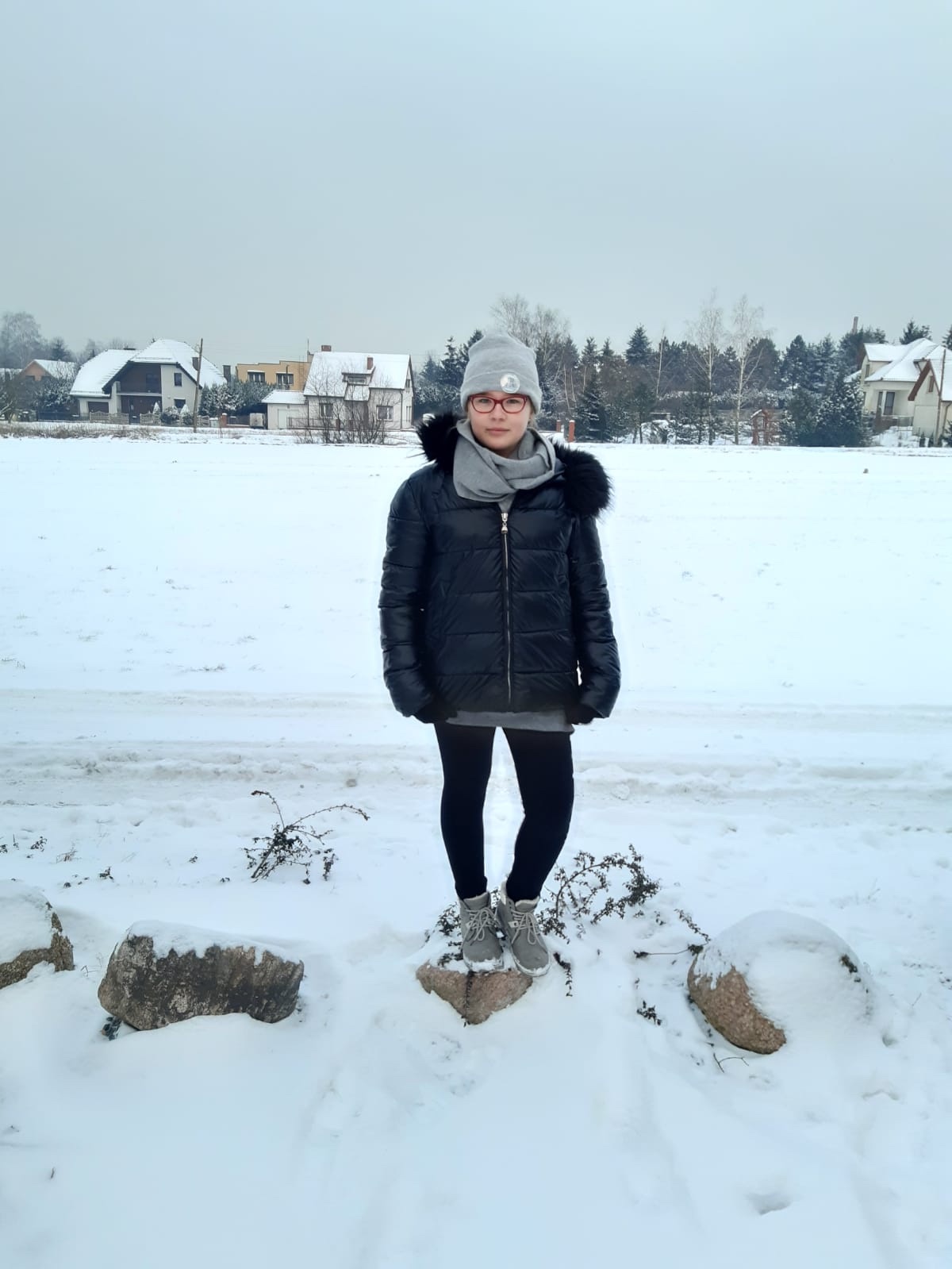 Zofia zawadzka
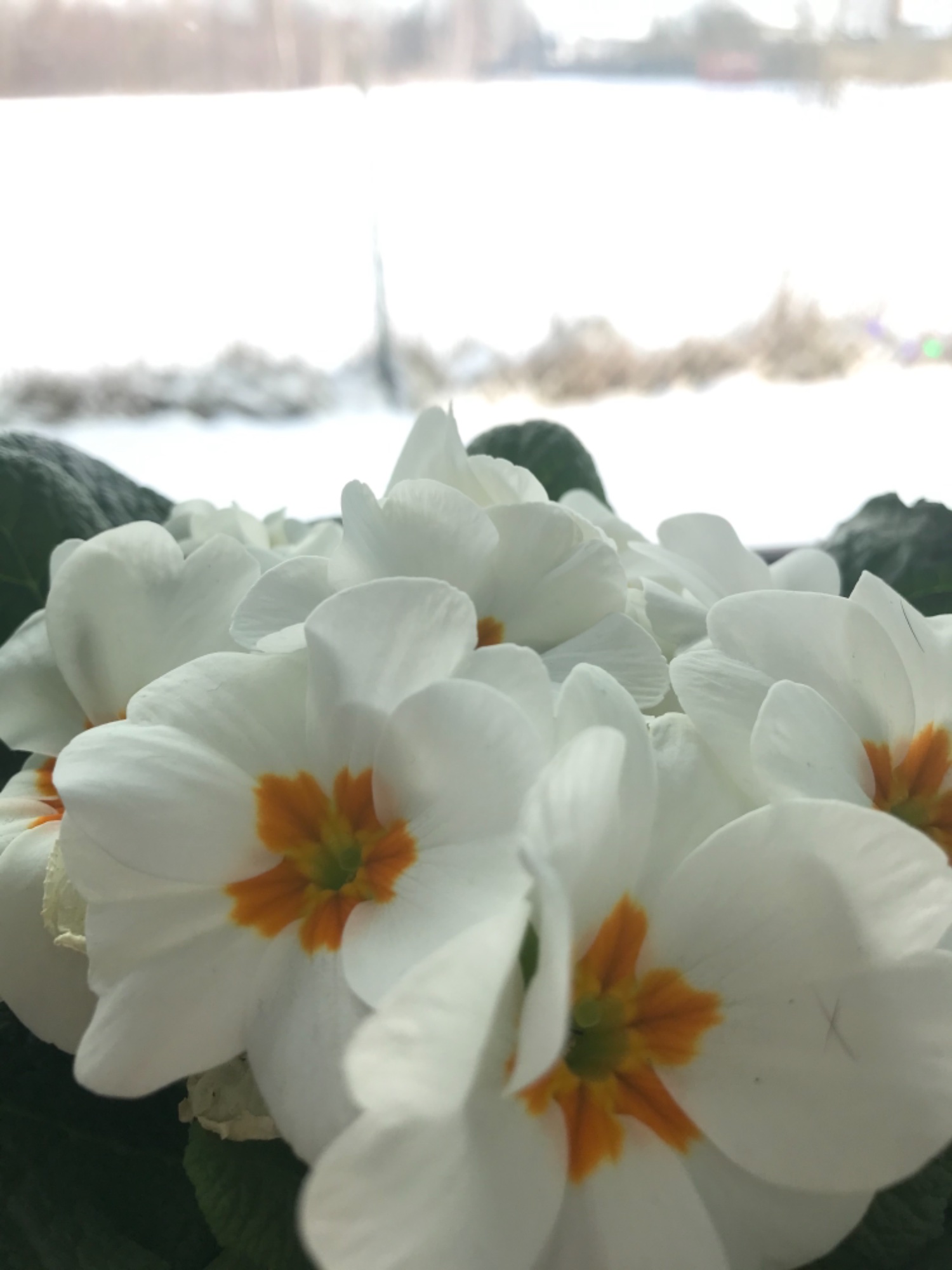 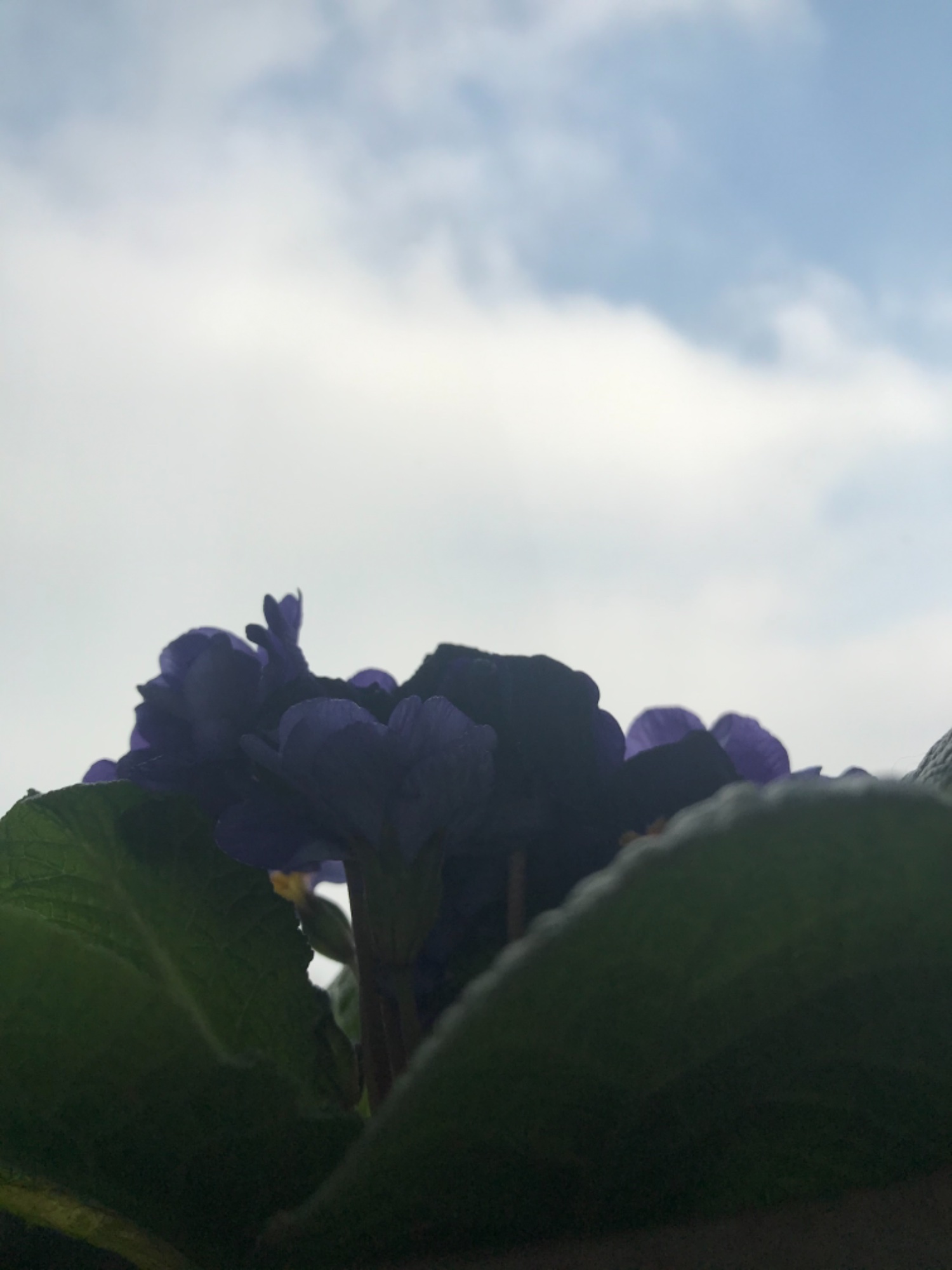 Gabriela Noskowska
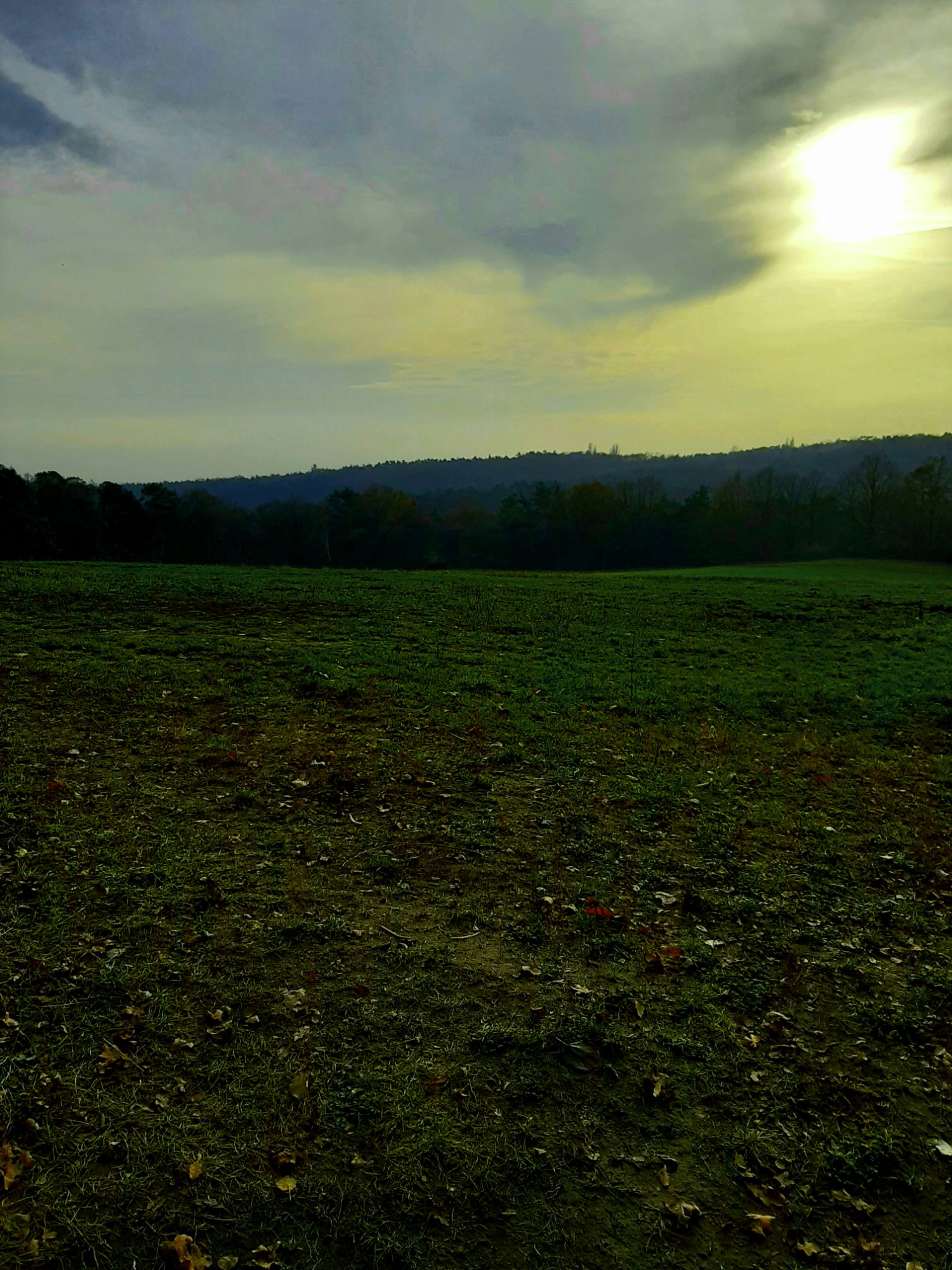 Dawid nowacki
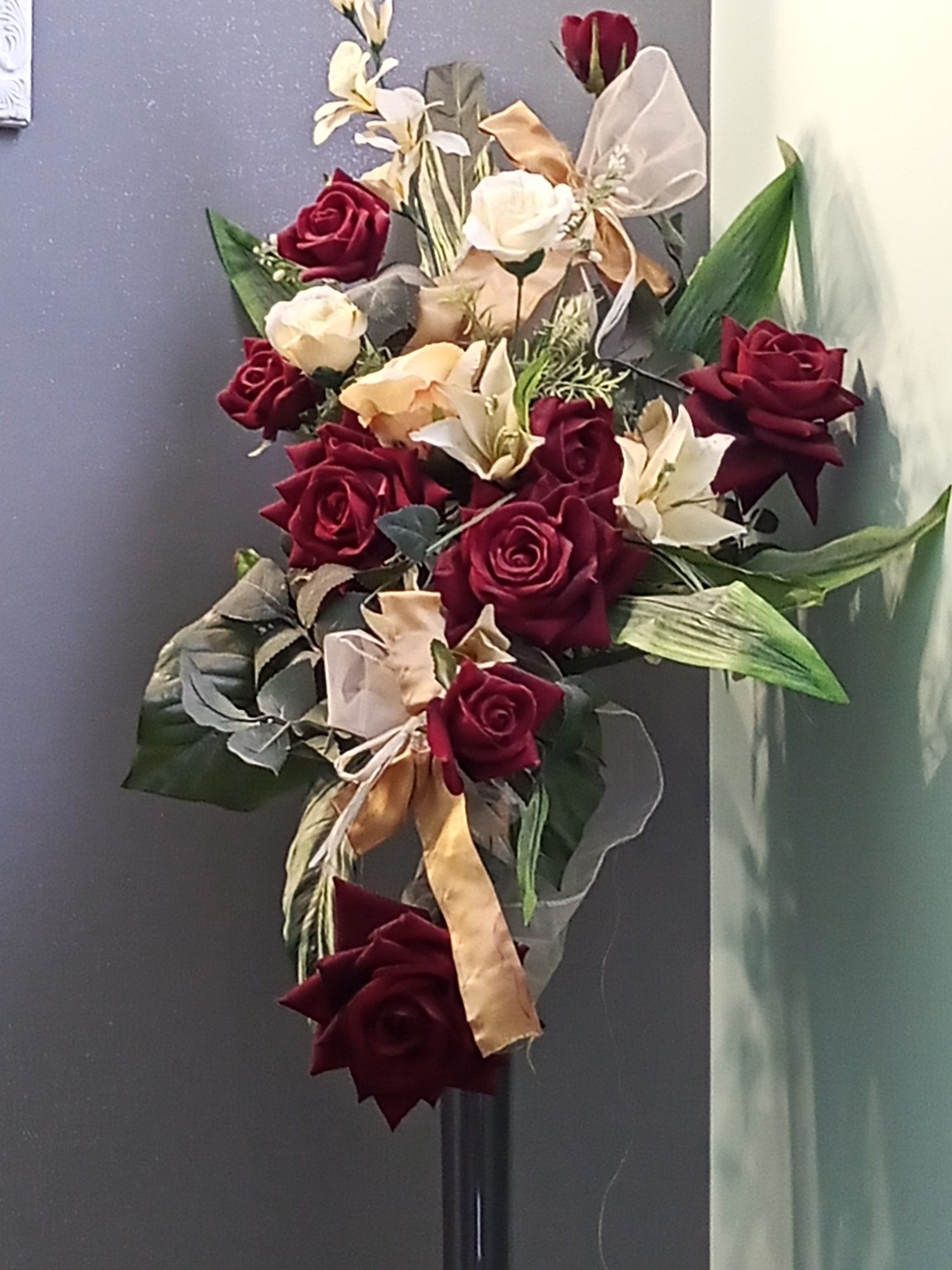 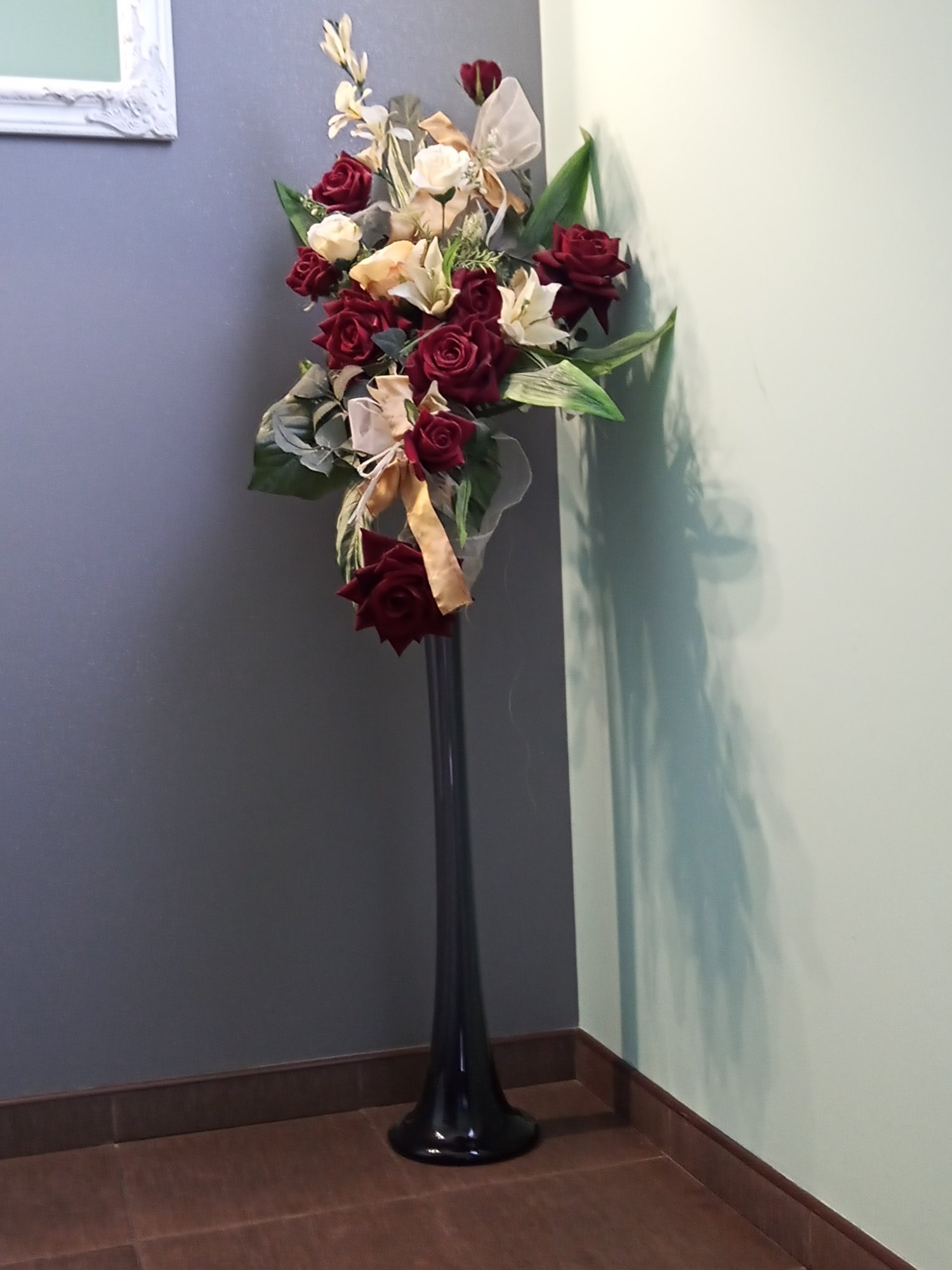 Amelia Kubiak
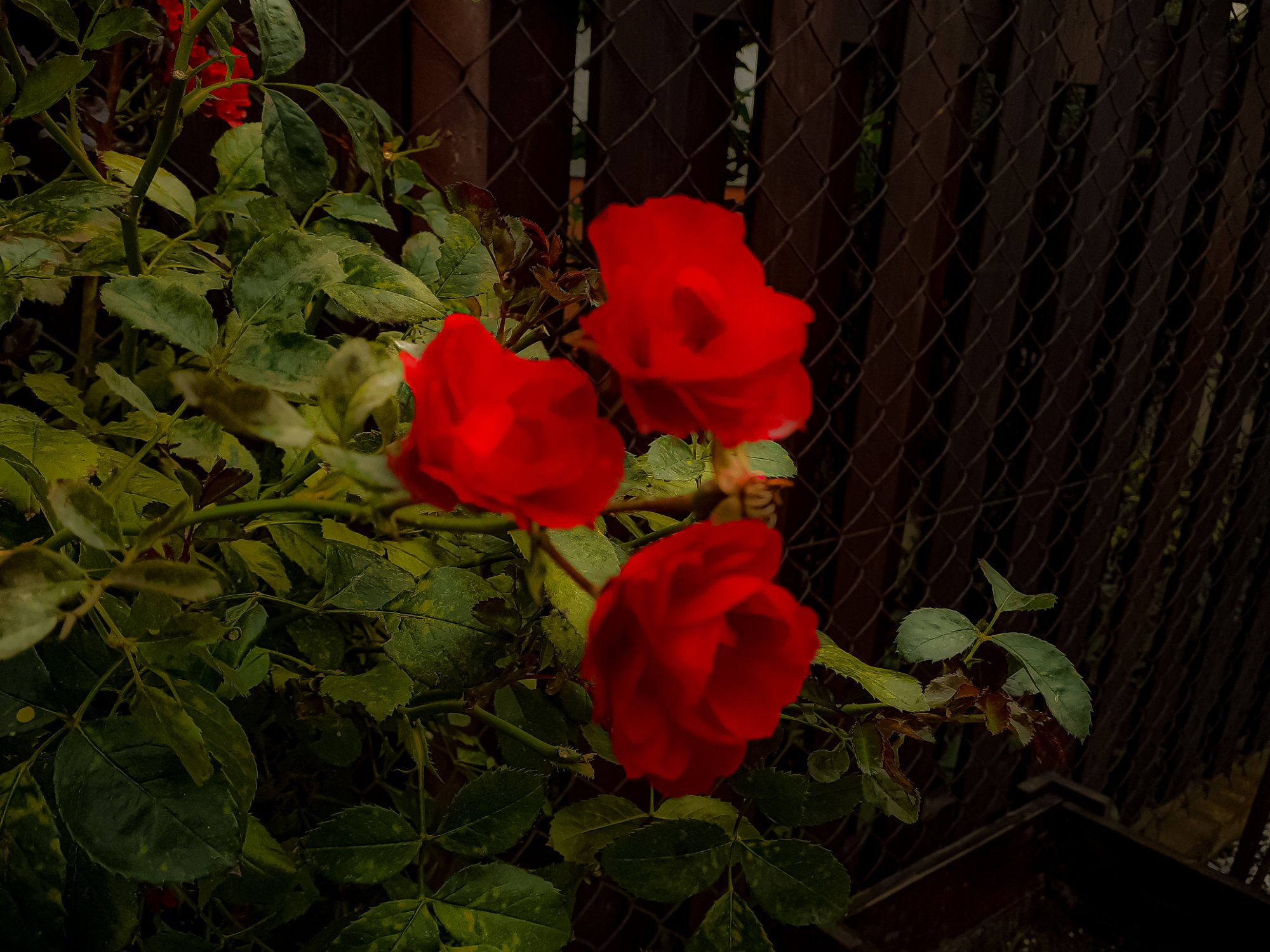 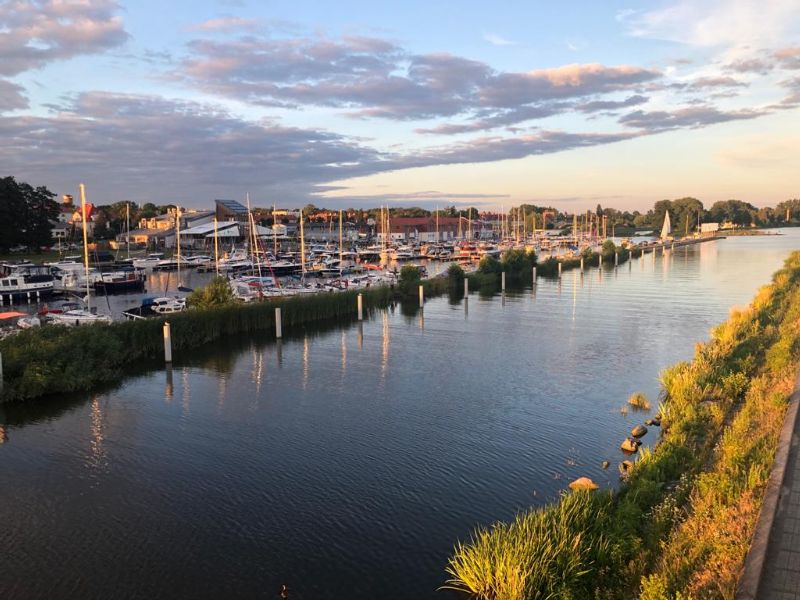 Milena Błaszczyk
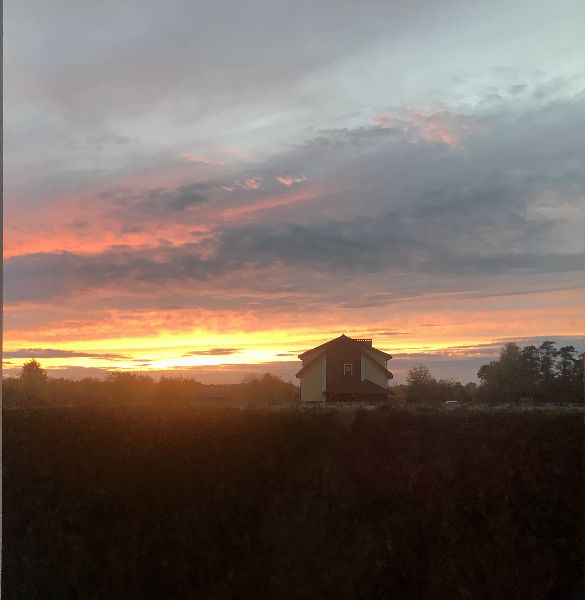 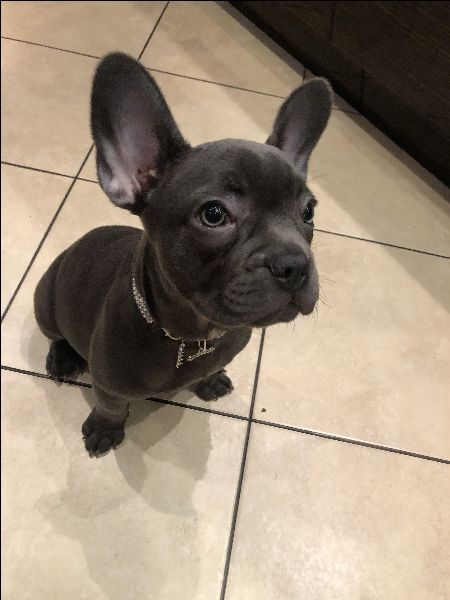 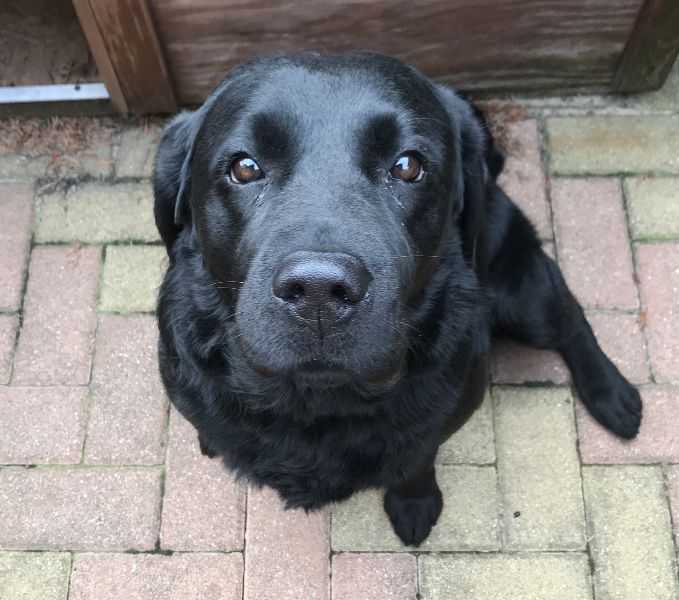 Nikola Ochocka
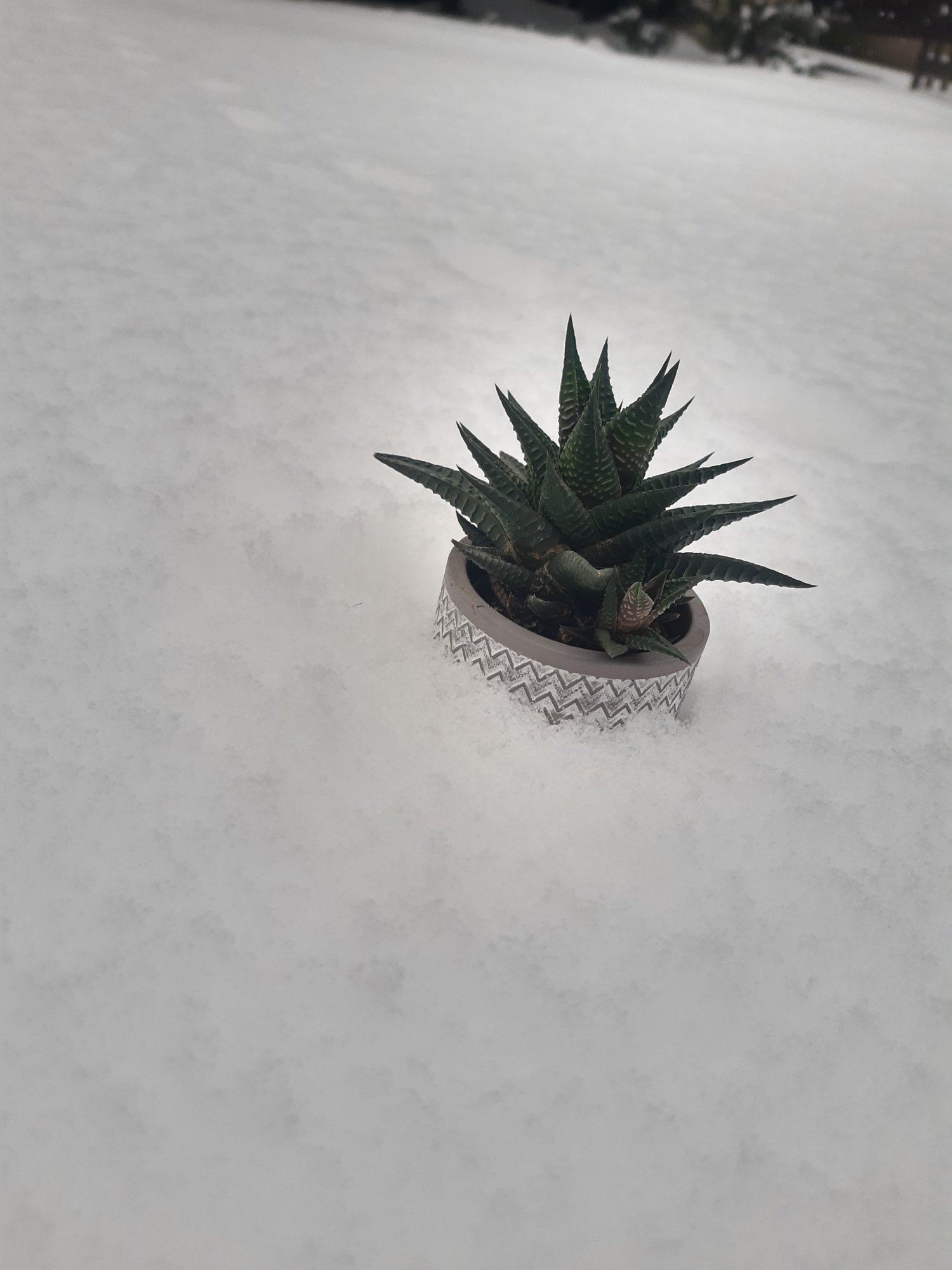 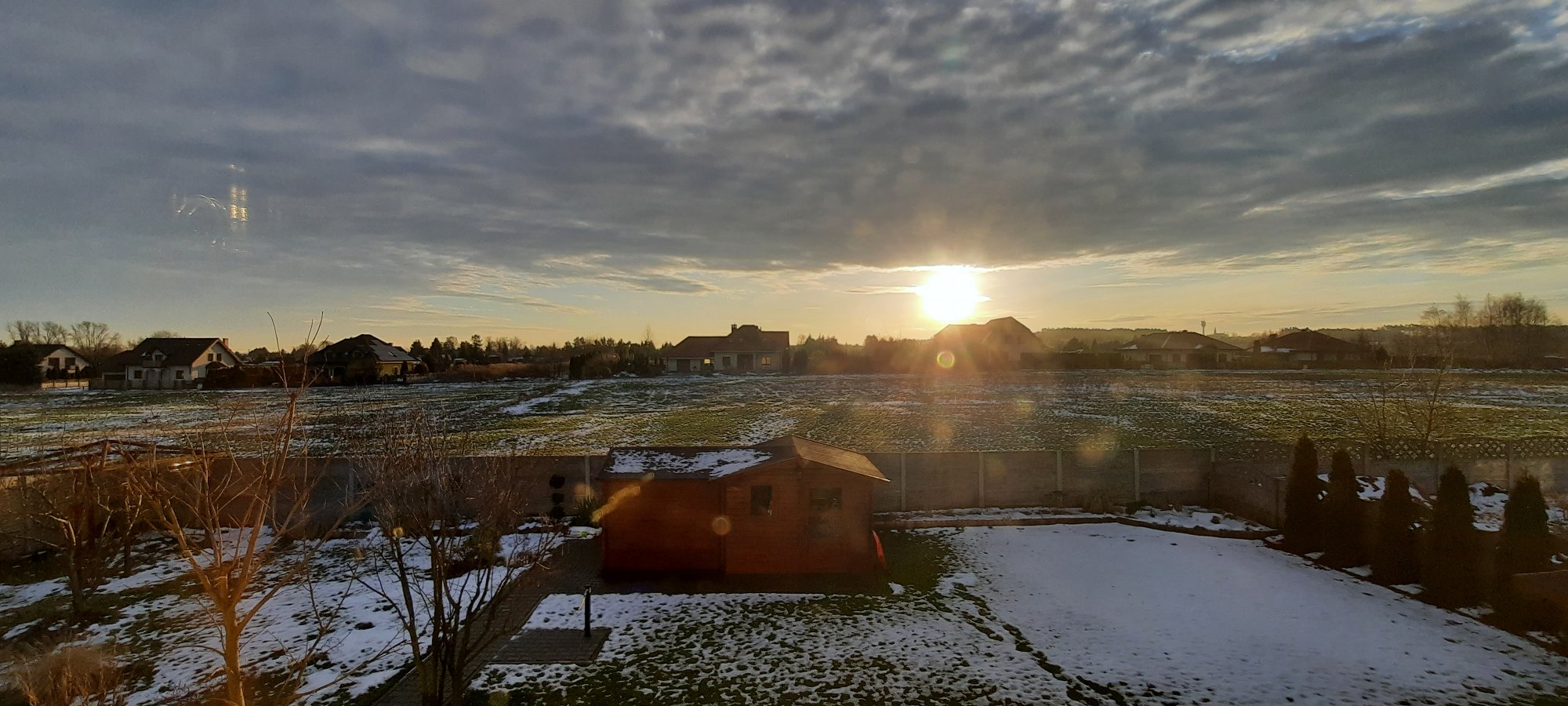 Maria Babińska
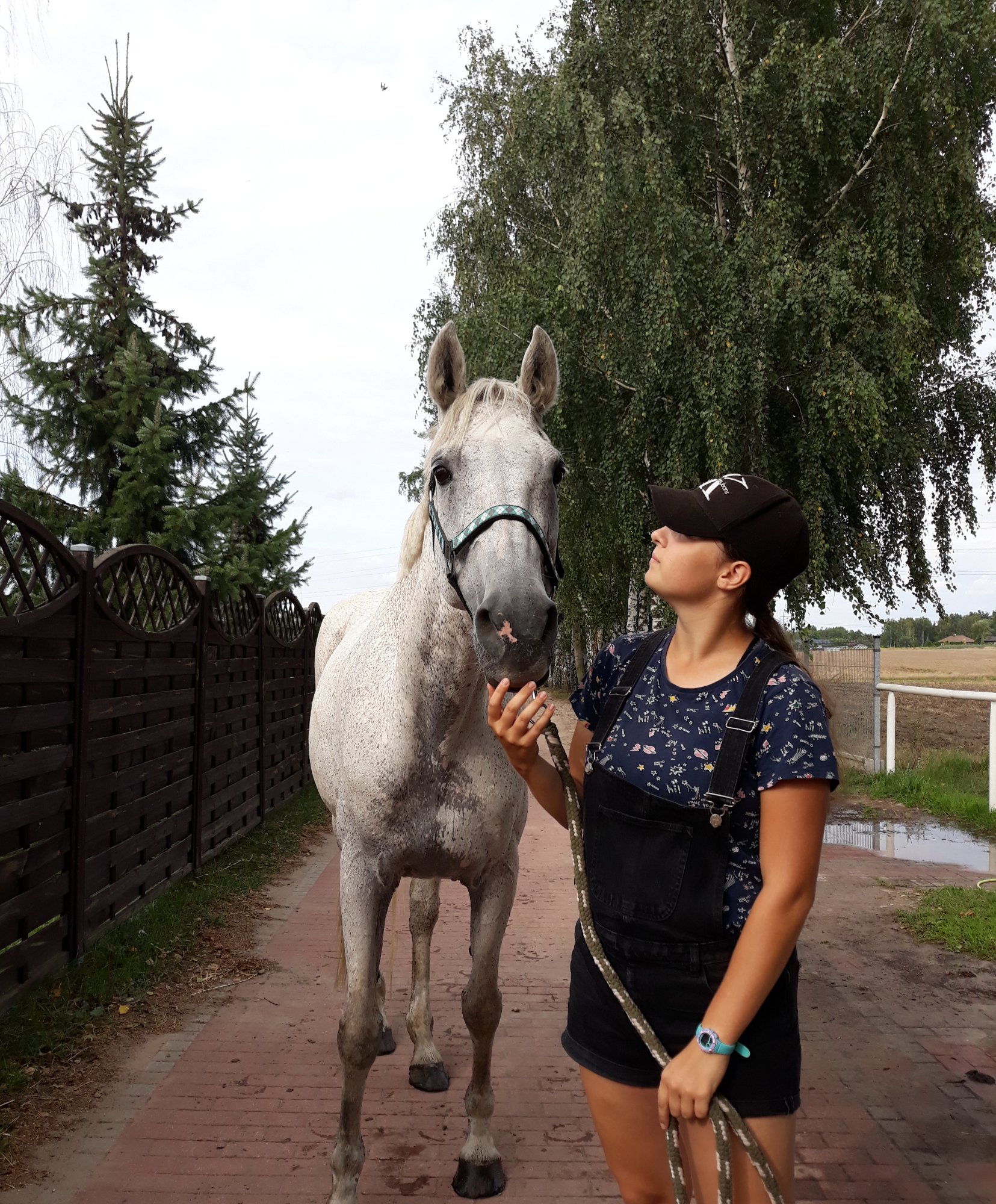 Kinga gorgol
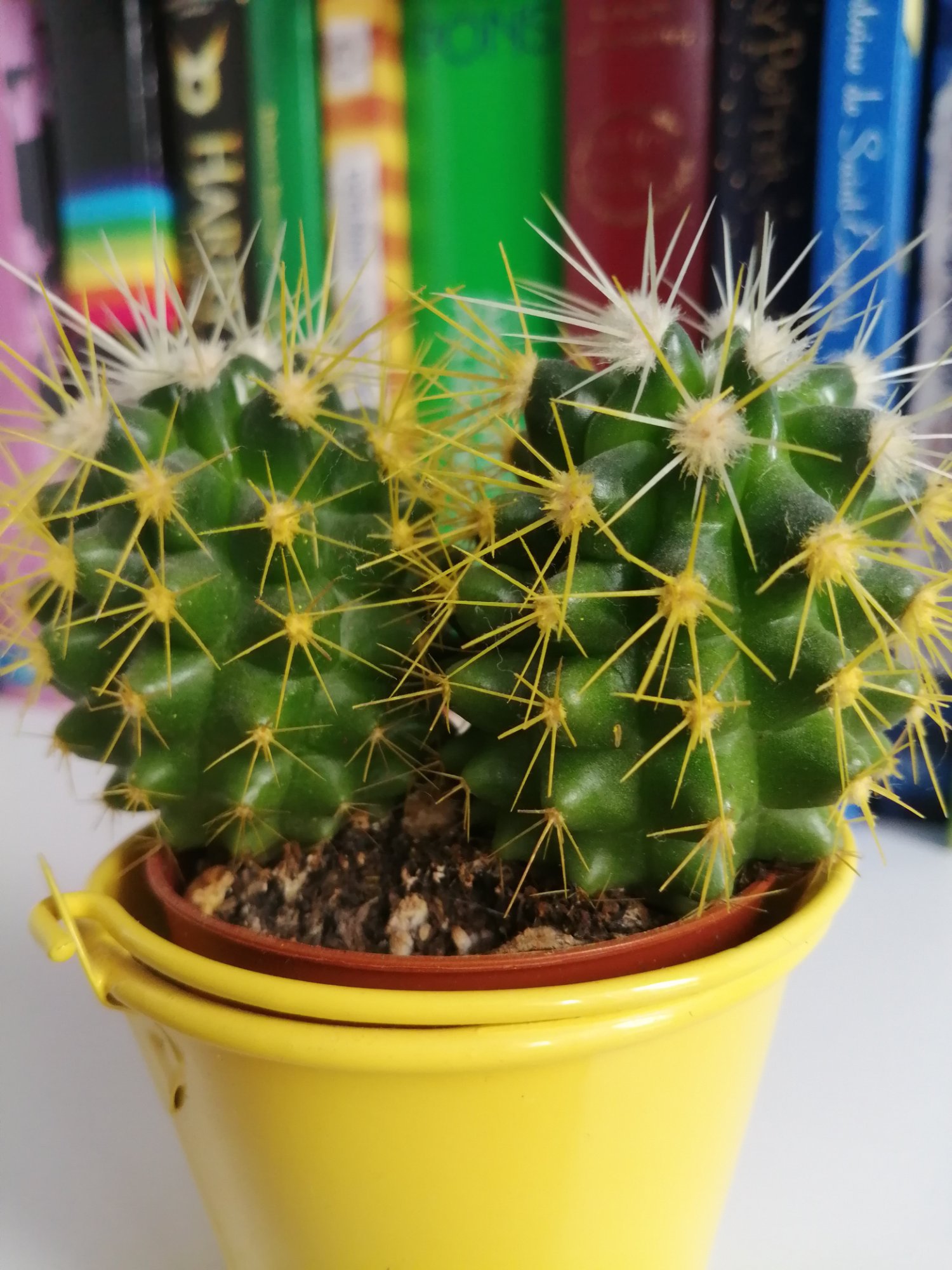 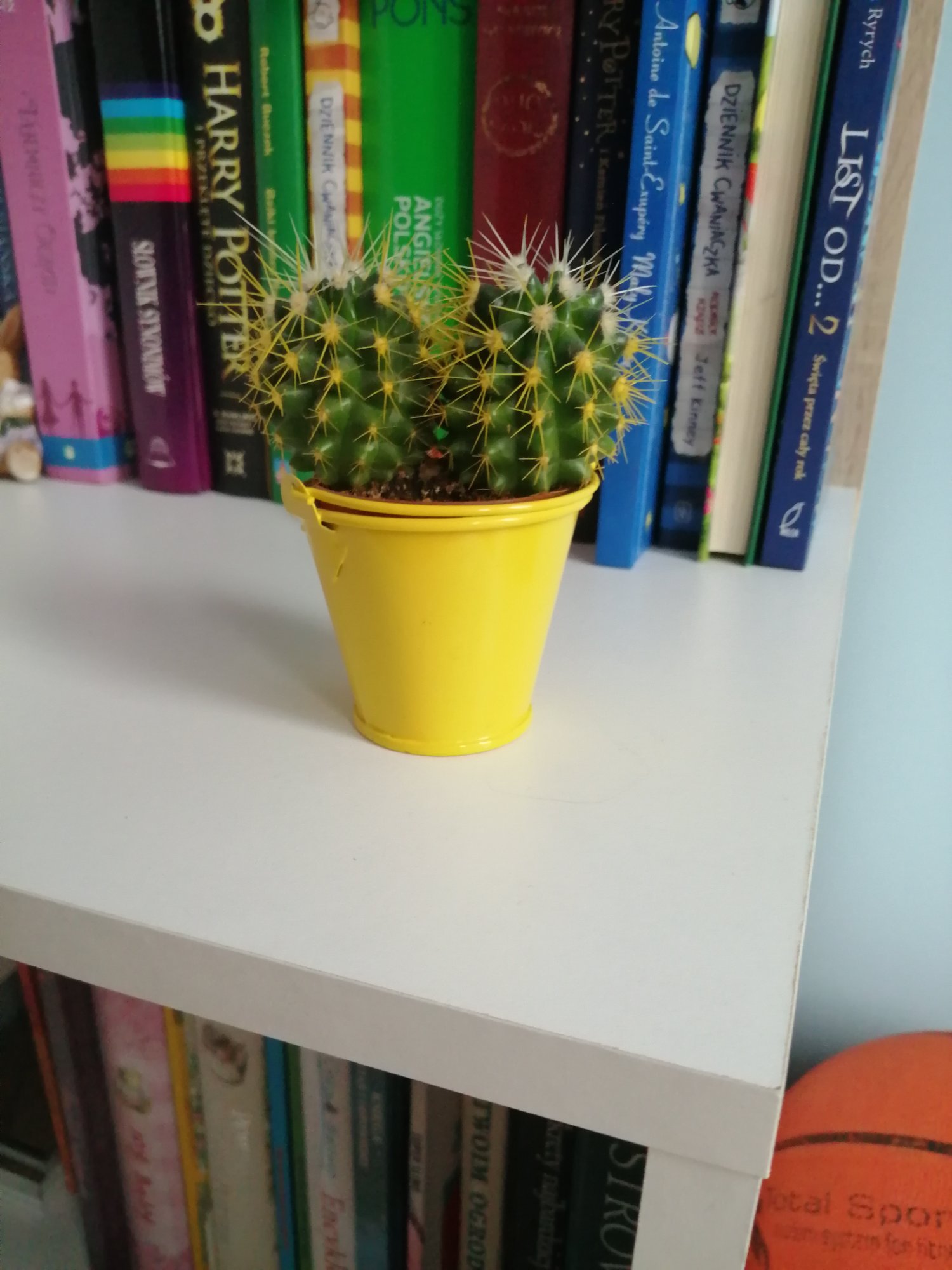 Zuzanna Wieczorek
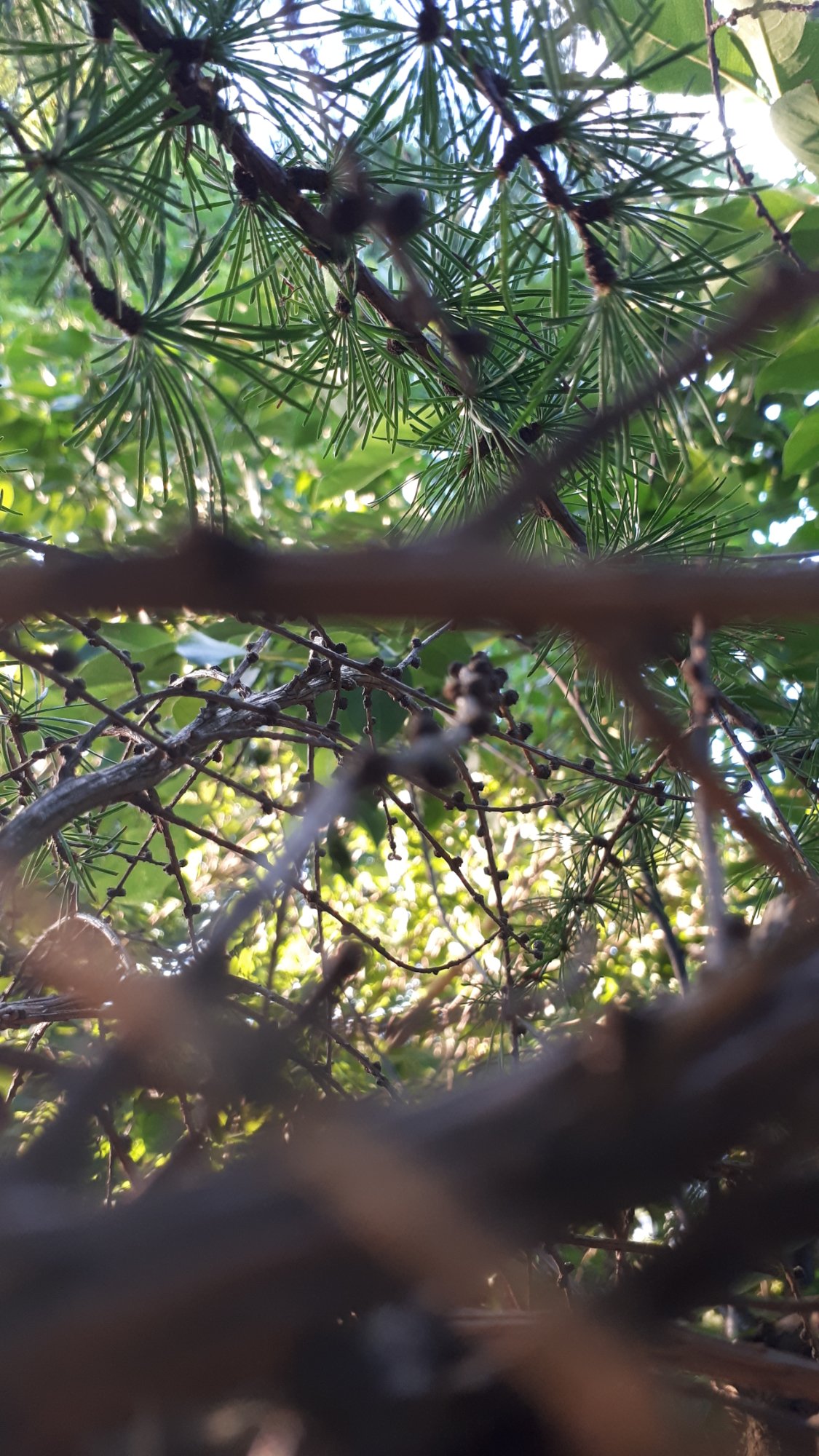 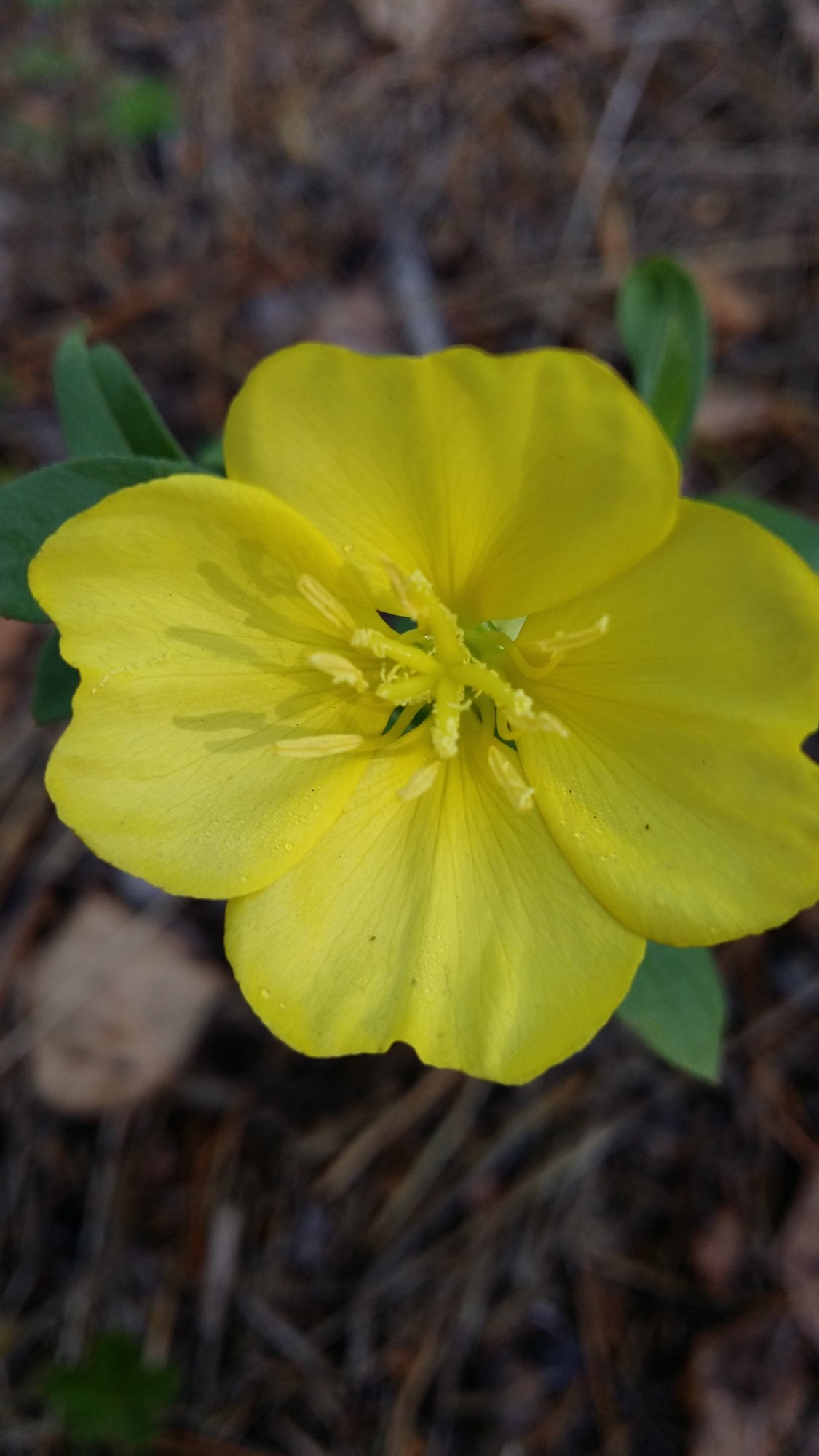 Krzysztof Pawlik
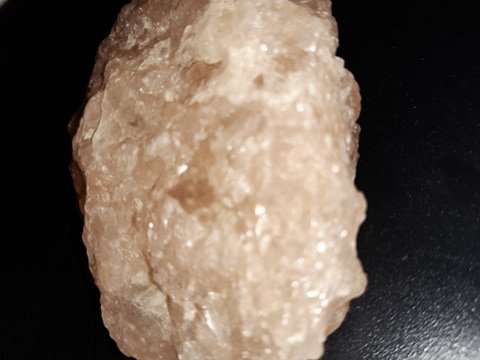 Karol Wieczorek
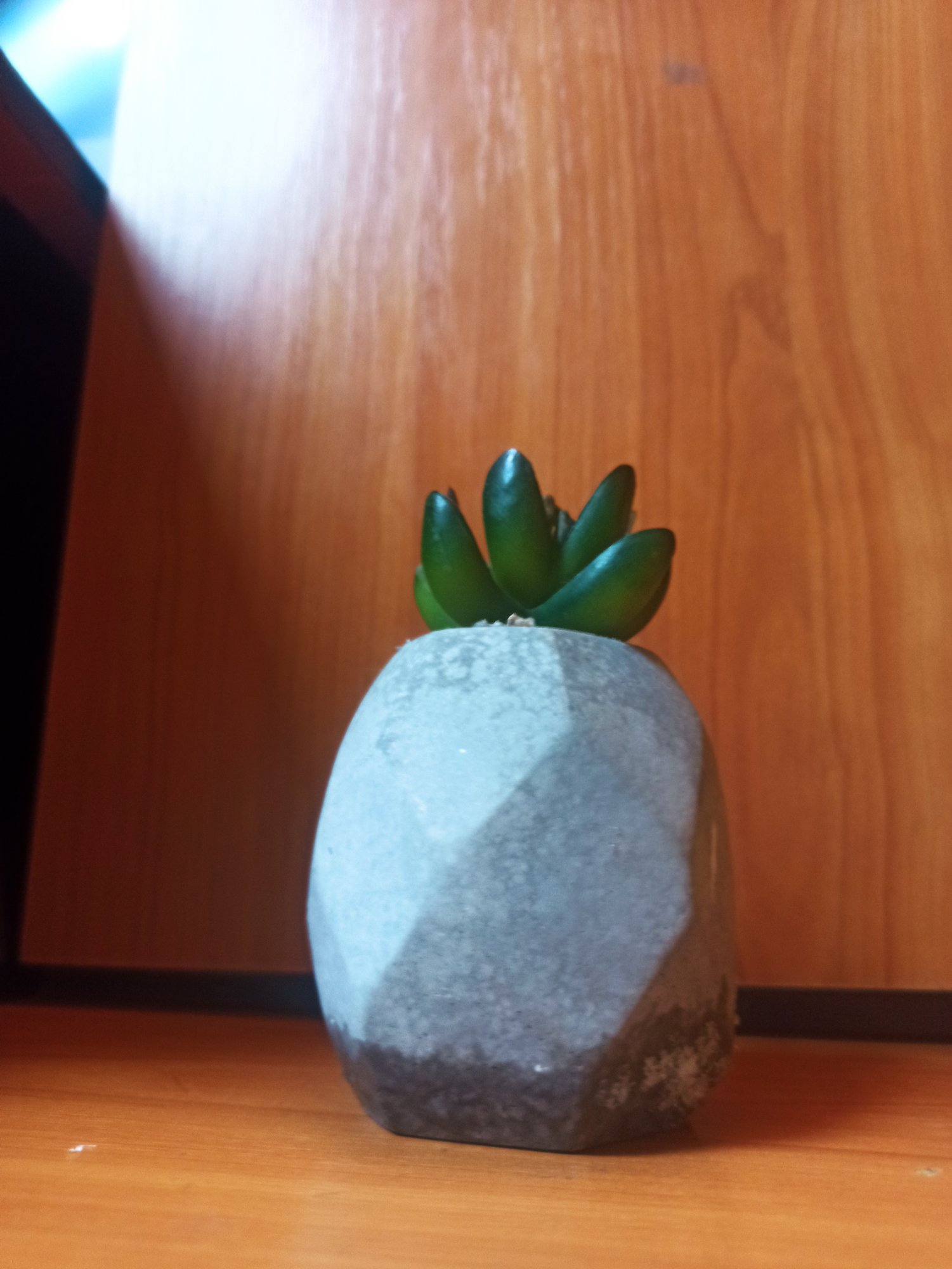 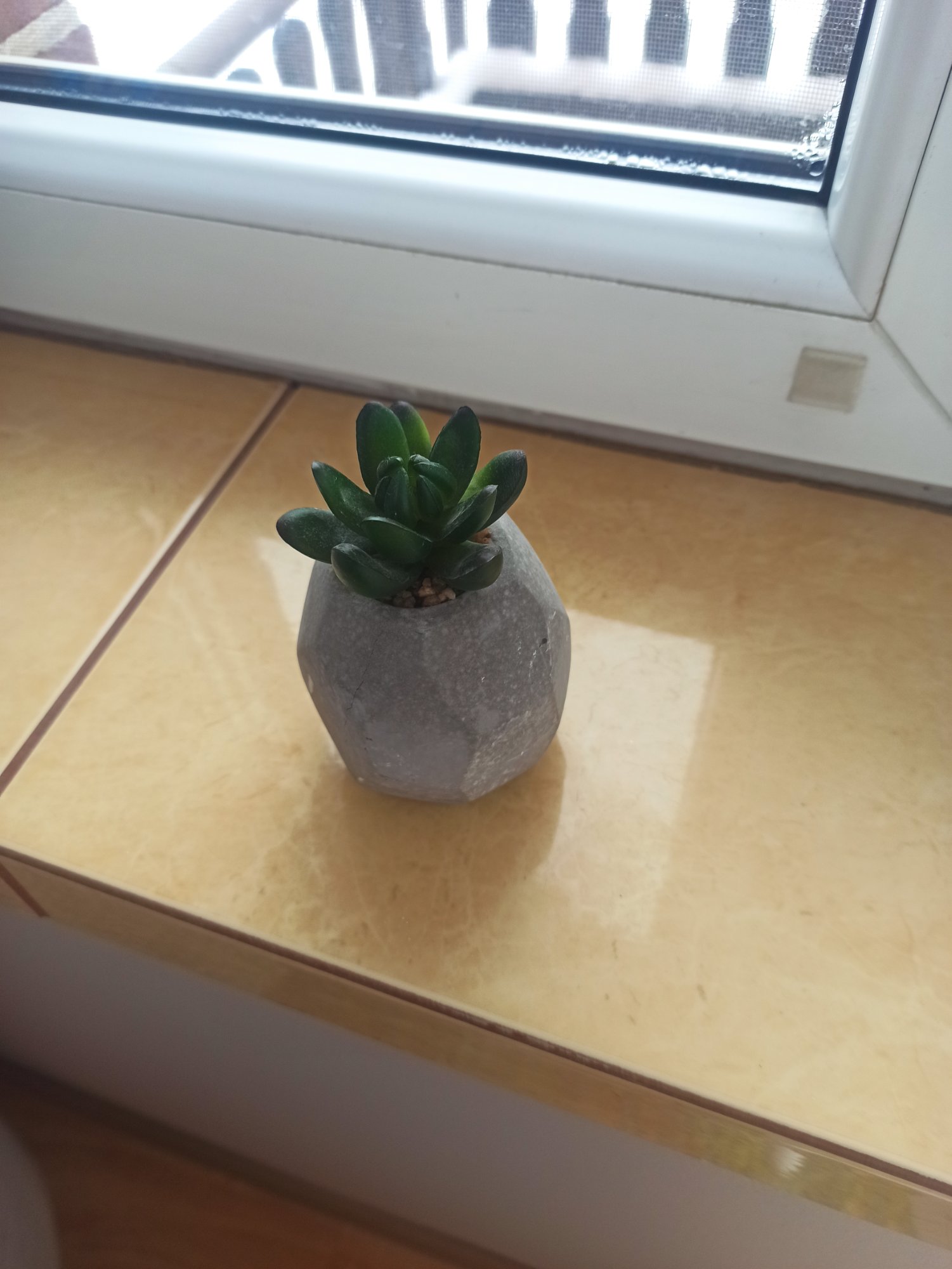 Weronika Jarczewska
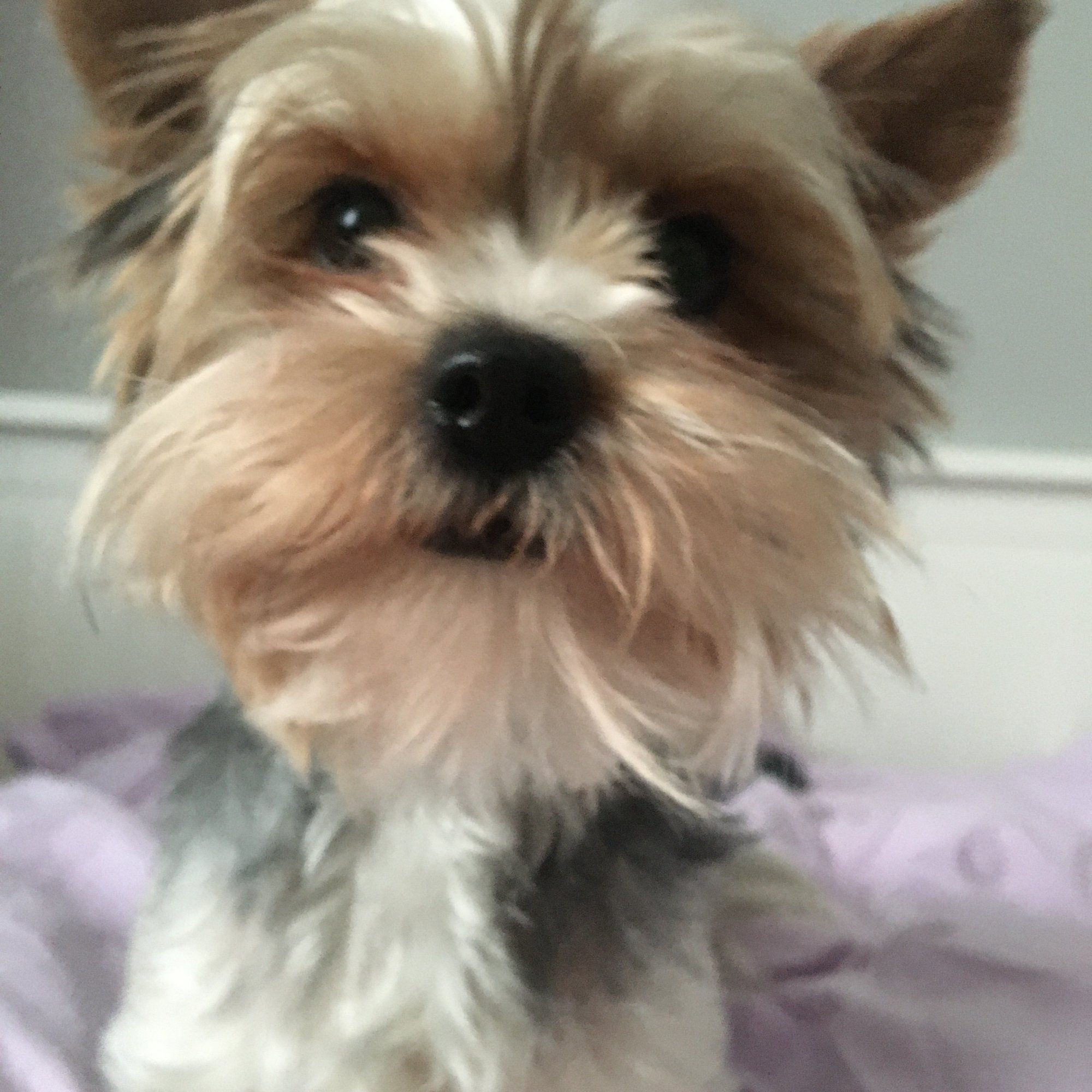 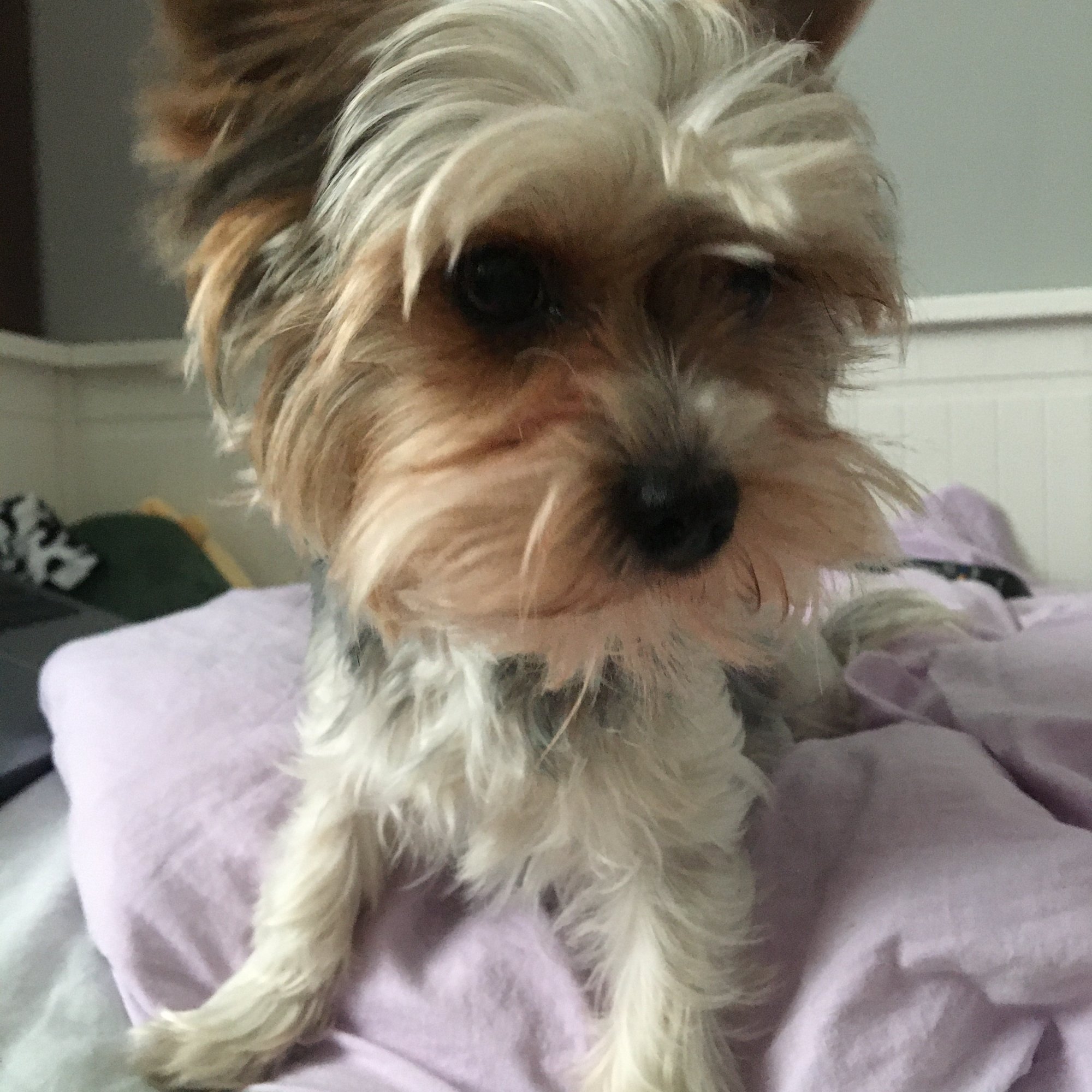 Amelia Borowska
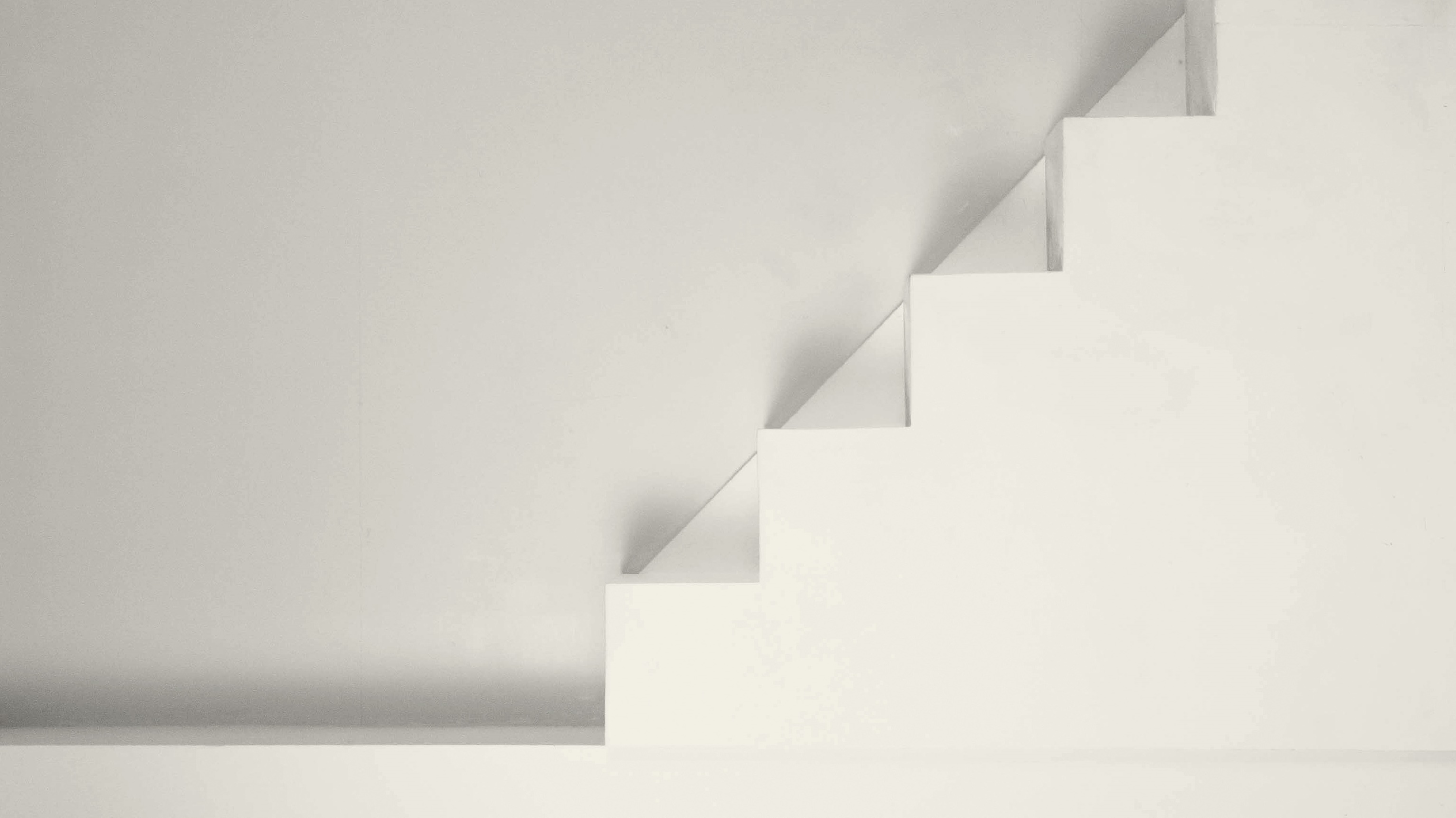 Dziękujemy!
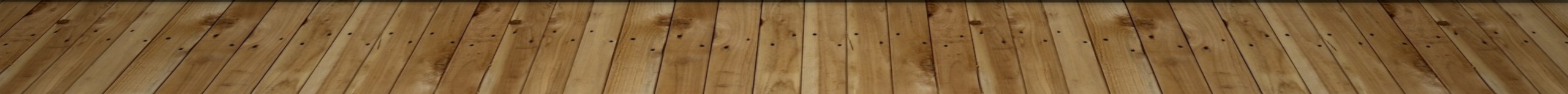